СХЕМА №1 ВОЗДУХ ПРОЗРАЧНЫЙ
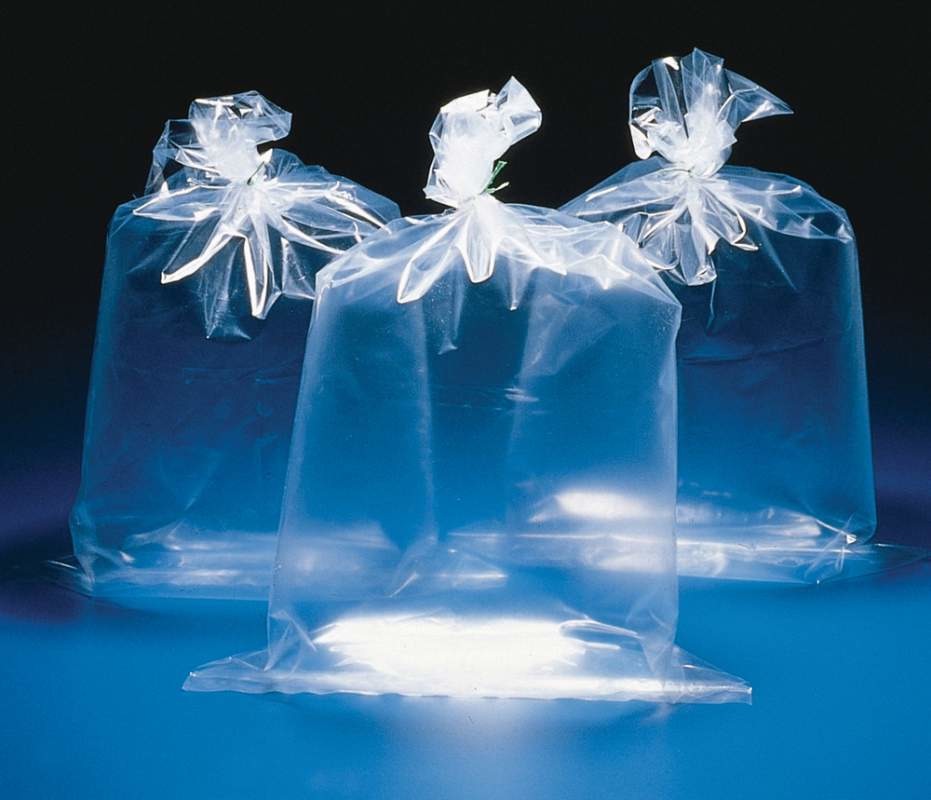 СХЕМА №2 ВОЗДУХ ПОВСЮДУ
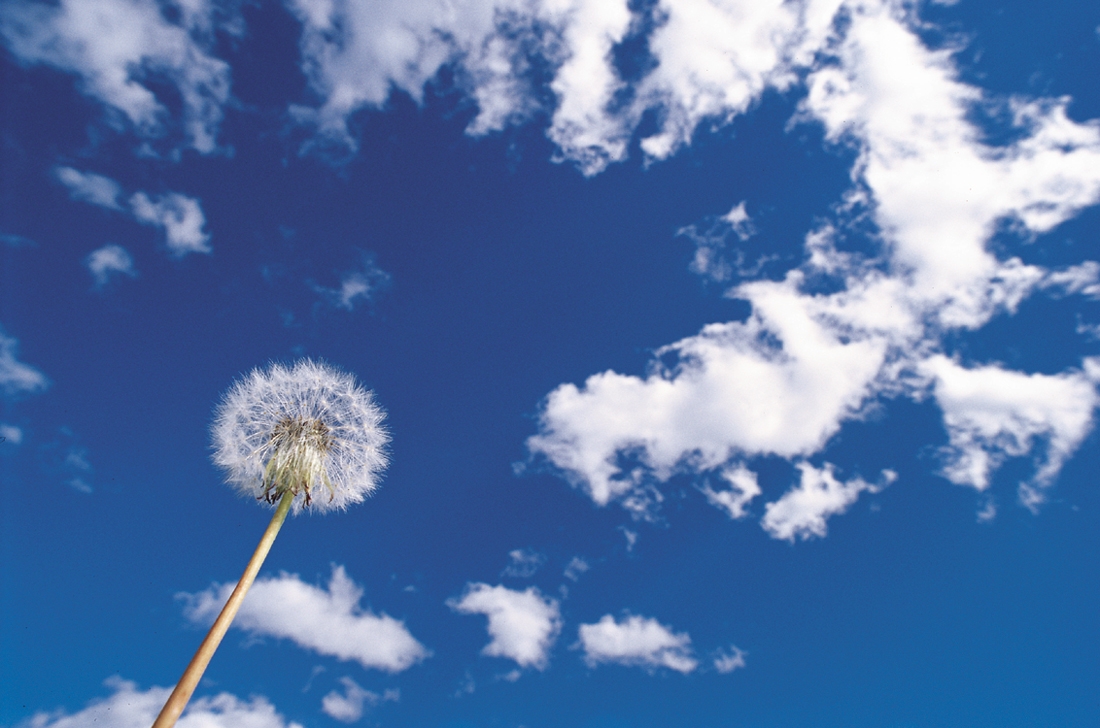 СХЕМА №3 ВОЗДУХ В ЧЕЛОВЕКЕ
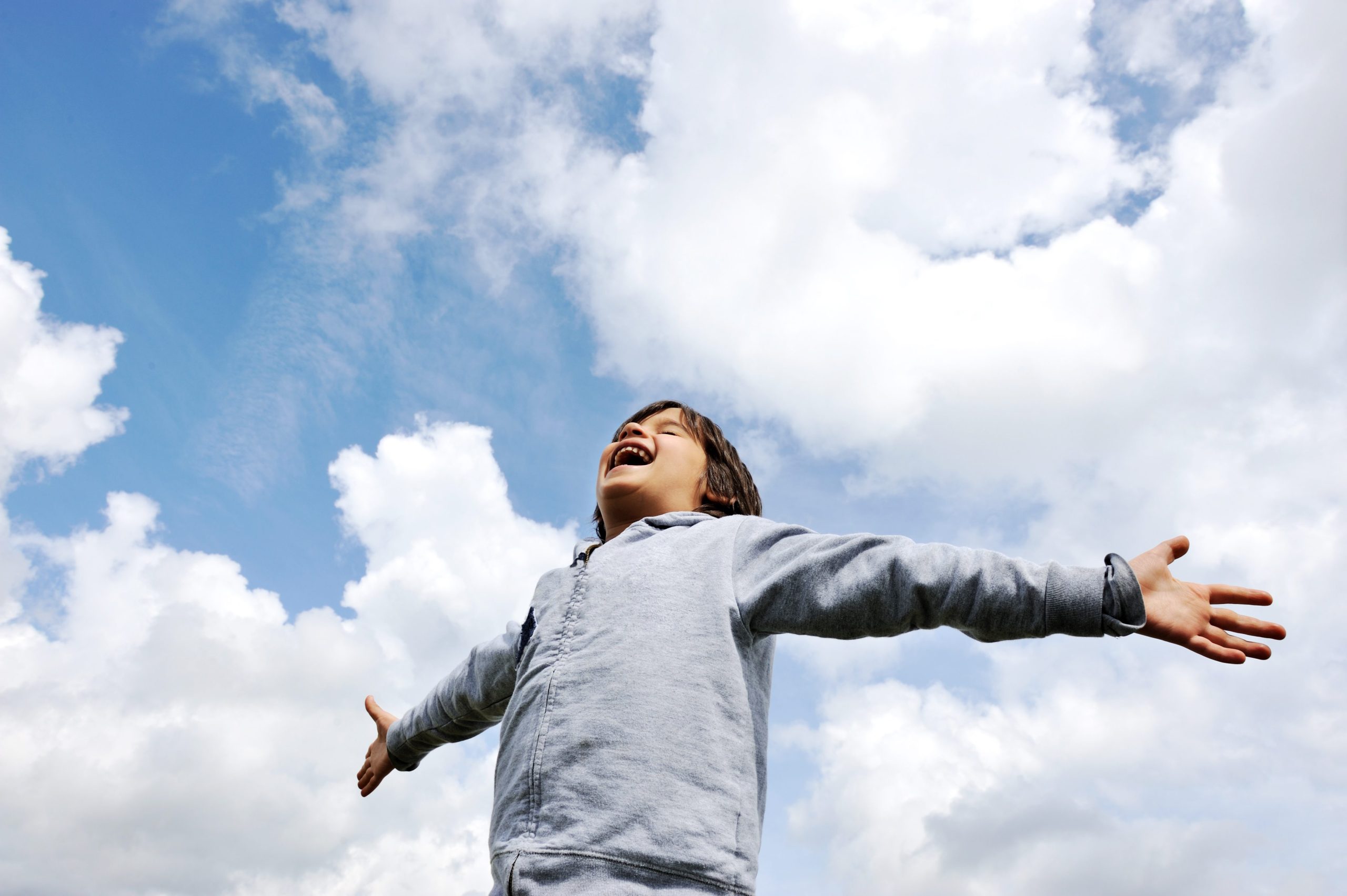 СХЕМА №4 ВОЗДУХ ЛЕГЧЕ ВОДЫ
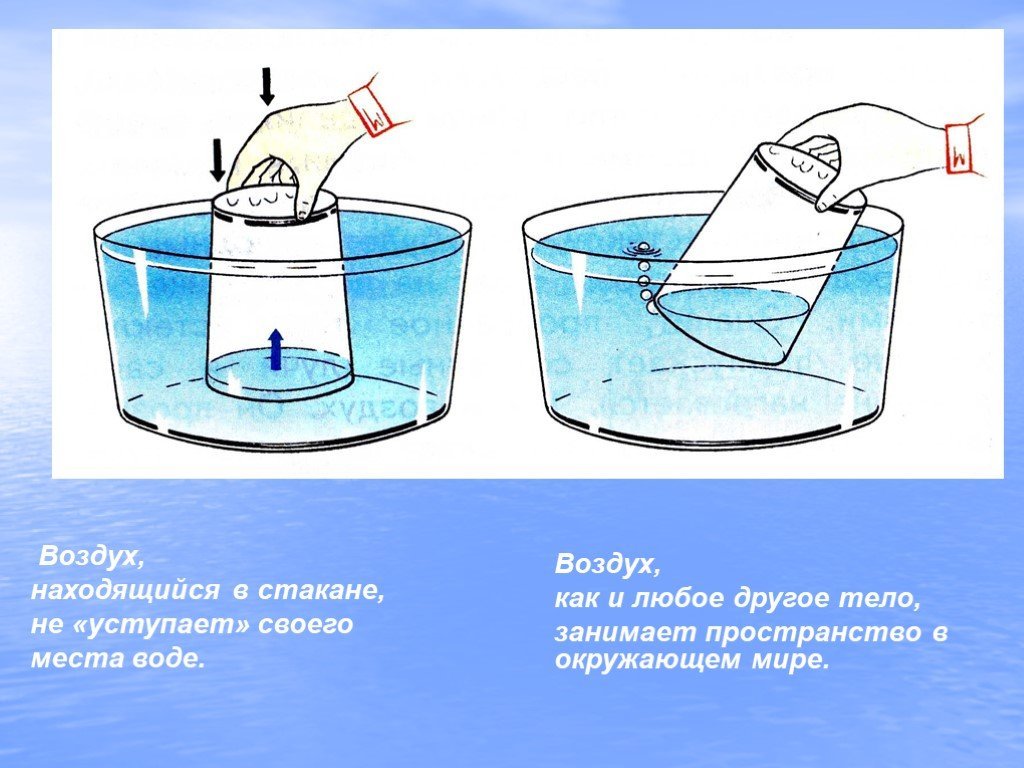 СХЕМА №5 ВОЗДУХ НЕ ИМЕЕТ ЗАПАХА
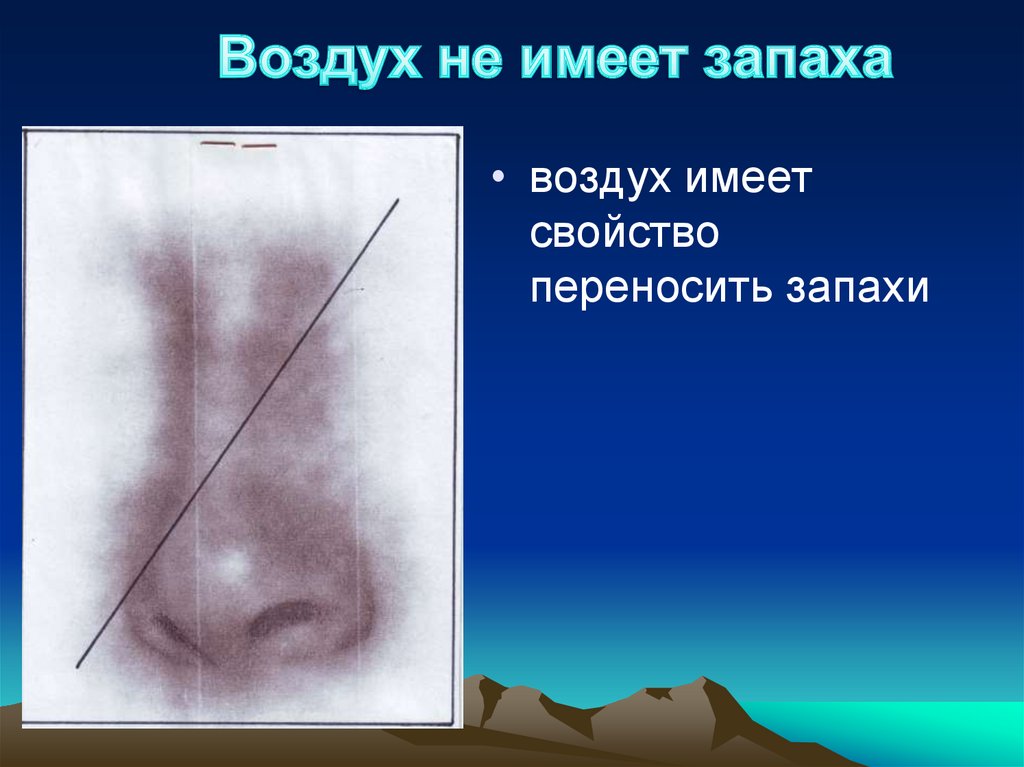 СХЕМА №6 ВОЗДУХ ДВИГАЕТ ПРЕДМЕТЫ
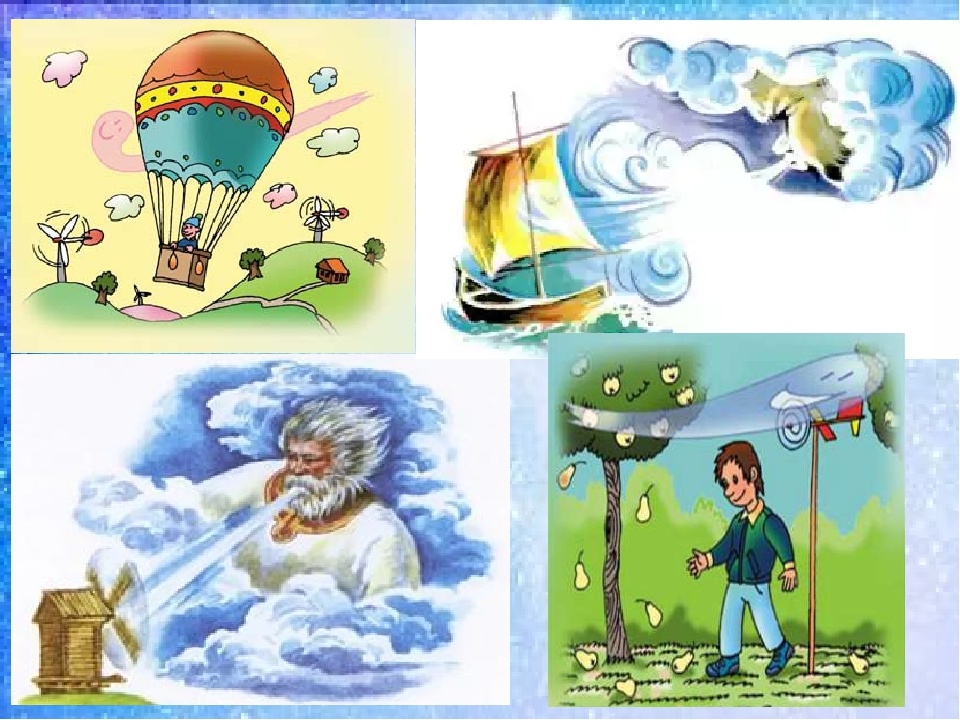